СОЦИАЛЬНАЯ  ПОДДЕРЖКА  МАТЕРИНСТВА  И  ДЕТСТВА 
В  РЕСПУБЛИКЕ  КАЗАХСТАН
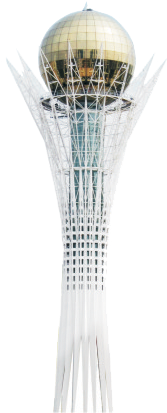 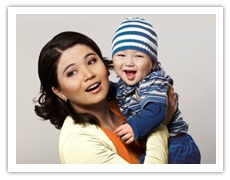 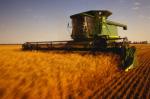 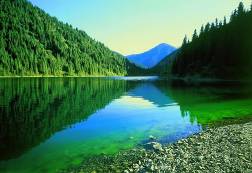 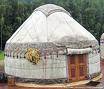 15-16 сентября, 2015 год
ИНТЕГРАЦИЯ   КАЗАХСТАНА   С  МИРОВЫМ   СООБЩЕСТВОМ
в 1998 году присоединился к Конвенции  ООН о ликвидации  всех форм дискриминации  в отношении женщин;

ратифицирована Конвенция  ООН  «О политических правах женщин»;

ратифицирована  Конвенция  ООН «О гражданстве замужней женщины»;

14  февраля 2012 года ратифицирована Конвенция Международной организации труда  (МОТ) «Об охране материнства»  №183;

подписаны международные пакты  о гражданских и политических, об экономических,  социальных и культурных  правах и другие. Всего  Казахстан присоединился к более чем 60 международным договорам  по  правам человека.
2
ЗАКОН  РК «О  ГОСУДАРСТВЕННЫХ  ГАРАНТИЯХ  РАВНЫХ  ПРАВ  И РАВНЫХ  ВОЗМОЖНОСТЕЙ  МУЖЧИН  И  ЖЕНЩИН»  ОТ  08.12.2009 Г.
Основными задачами государственной политики по обеспечению 
равных прав и равных возможностей мужчин и женщин являются:

обеспечение равных прав и равных возможностей мужчин и женщин во всех сферах государственной и общественной жизни;

совершенствование и развитие законодательства Республики Казахстан;

 разработка, принятие и реализация концепций, стратегических и программных документов, направленных на достижение гендерного равенства мужчин и женщин и устранение дискриминации по признакам пола;

воспитание и пропаганда среди населения страны культуры равноправия мужчин и женщин, недопущение дискриминации по признаку пола;

выполнение общепризнанных принципов и норм международного права и международных обязательств;

повышение уровня правовой и политической культуры общества для обеспечения равенства полов во всех сферах жизнедеятельности, включая политику, социально-трудовые и семейные отношения.
3
ЗАКОН  РК «О  ГОСУДАРСТВЕННЫХ  ГАРАНТИЯХ  РАВНЫХ  ПРАВ  И РАВНЫХ  ВОЗМОЖНОСТЕЙ  МУЖЧИН  И  ЖЕНЩИН»  ОТ  08.12.2009 Г.
Не считаются дискриминационными по признаку пола меры, направленные на:
 защиту материнства, детства и отцовства;

 защиту женщин в связи с беременностью и родами;

 увеличение продолжительности жизни мужчин;

 защиту женщин в уголовном, уголовно-процессуальном и уголовно-исполнительном законодательстве.

      Не являются дискриминацией различия, исключения, предпочтения и ограничения, которые определяются свойственными данному виду труда требованиями либо обусловлены особой заботой государства о лицах, нуждающихся в повышенной социальной и правовой защите.
4
ЗАКОН  РК «О  ГОСУДАРСТВЕННЫХ  ГАРАНТИЯХ  РАВНЫХ  ПРАВ  И РАВНЫХ  ВОЗМОЖНОСТЕЙ  МУЖЧИН  И  ЖЕНЩИН»  ОТ  08.12.2009 Г.
Мужчинам и женщинам гарантируются равные права и равные возможности в сфере трудовых отношений, в том числе:
1) при заключении трудового договора;
2) равный доступ к вакантным рабочим местам;
3) в вопросах повышения квалификации, переподготовки и продвижения по службе.

     Работодатель не вправе требовать представления документов, не предусмотренных трудовым законодательством;

     Лица, считающие, что подверглись дискриминации в сфере труда, вправе обратиться в органы и организации, осуществляющие деятельность в сфере обеспечения равных прав и равных возможностей мужчин и женщин.

     Работодатель не вправе создавать препятствия работнику, направившему компетентным органам жалобу о случаях дискриминации по признаку пола.
5
УРОВЕНЬ  БЕЗРАБОТИЦЫ  СРЕДИ  ЖЕНЩИН  И  МУЖЧИН
6
*Источник: Агентство РК по статистике
СРЕДНЕМЕСЯЧНАЯ  НОМИНАЛЬНАЯ  ЗАРАБОТНАЯ  ПЛАТА 
 МУЖЧИН  И ЖЕНЩИН
7
*Источник: Агентство РК по статистике
ЧИСЛЕННОСТЬ САМОСТОЯТЕЛЬНО ЗАНЯТОГО НАСЕЛЕНИЯ ПО ПОЛУ
8
*Источник: Агентство РК по статистике
НОРМЫ  ЗАКОНОДАТЕЛЬСТВА РЕСПУБЛИКИ  КАЗАХСТАН ,  РЕГУЛИРУЮЩИЕ  ПОРЯДОК  ПРЕДОСТАВЛЕНИЯ  ОТПУСКА  ПО БЕРЕМЕННОСТИ И РОДАМ
ПОРЯДОК  ВЫДАЧИ  ЛИСТА   ВРЕМЕННОЙ  НЕТРУДОСПОСОБНОСТИ 
 ПО   БЕРЕМЕННОСТИ   И   РОДАМ
126 дней 
(70 дней -  до родов,  56 дней - после родов)
обычные роды
женщины,
с 30 недель беременности
женщины, проживающие на территориях, подвергшихся воздействию ядерных испытаний с 27 недель беременности
170 дней 
(91 день - до родов и 79 дней - после родов)
женщины,
с 30 недель беременности
140 дней
(70 дней -  до родов,  70 дней - после родов)
осложненные роды или рождении 2-х и более детей
женщины, проживающие на территориях, подвергшихся воздействию ядерных испытаний с 27 недель беременности
184 дня
(91 день - до родов и 93 дня - после родов)
роды от 22 и 29 недель
(рождения живого ребенка и прожившего более 7 суток с массой тела 500 грам. и более)
женщины
70 дней
женщины, проживающие на территориях, подвергшихся воздействию ядерных испытаний
91 дней
роды от 22 и 29 недель
(рождения мертвого ребенка или умершего до 7 суток жизни с массой тела 500 грам. и более)
женщины
56 дней
женщины, проживающие на территориях, подвергшихся воздействию ядерных испытаний
77 дней
со дня усыновления или удочерения и до истечения 56 дней со дня рождения
граждане, усыновившие (удочерившие ) новорожденного ребенка  (детей)
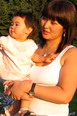 СОЦИАЛЬНАЯ   ПОДДЕРЖКА  МАТЕРИНСТВА  И  ДЕТСТВА
работающая женщина
неработающая женщина
Единовременная социальная выплата
 из  ГФСС на случай беременности и родов, 
от средней заработной платы за последние 
12 месяцев
Единовременное государственное 
социальное пособие на рождение:
30 МРП – на первого, второго и третьего
ребенка  
50 МРП – на четвертого и более детей
Единовременное государственное 
социальное пособие на рождение:
 30 МРП – на первого, второго и третьего
ребенка 
50 МРП – на четвертого и более детей
Ежемесячное государственное
 социальное  пособие по уходу за 
ребенком по достижении им возраста 
одного года (ГСП):
на 1-ребенка: 5,5  МРП 
на 2-ребенка: 6,5 МРП 
на 3-ребенка: 7,5 МРП 
на 4-ребенка и более: 8,5 МРП
Ежемесячная социальная выплата из ГФСС
по уходу за ребенком по достижении им  
возраста одного года, 40% от средней
 заработной платы за последние 24 месяца,
 не более 40% 10 МЗП  
 не менее размера ГСП
КОДЕКС  РЕСПУБЛИКИ  КАЗАХСТАН  О  ЗДОРОВЬЕ  НАРОДА
  И   СИСТЕМЕ ЗДРАВООХРАНЕНИЯ
Право граждан на охрану материнства обеспечивается:
проведением медицинских осмотров в рамках гарантированного объема бесплатной медицинской помощи, динамическим наблюдением и оздоровлением женщин репродуктивного возраста;
лечением по медицинским показаниям основных заболеваний, непосредственно влияющих на репродуктивное здоровье женщин и здоровье ребенка, при поступлении в стационар по уходу за больным ребенком.
При стационарном лечении детей:
в возрасте до трех лет, а также тяжело больных детей старшего возраста, нуждающихся по заключению врачей в дополнительном уходе, матери (отцу) или иному лицу, непосредственно осуществляющему уход за ребенком, предоставляется возможность находиться с ним в медицинской организации с выдачей листа о временной нетрудоспособности;
кормящая мать ребенка до одного года жизни обеспечивается бесплатным питанием в медицинской организации на весь период пребывания по уходу за ребенком.
12
ТРУДОВОЙ  КОДЕКС   РЕСПУБЛИКИ   КАЗАХСТАН
Особенности регулирования труда женщин и иных лиц с семейными обязанностями  
ограничение расторжения трудового договора по инициативе работодателя, т.е. расторжение трудового договора по инициативе работодателя с беременными женщинами, женщинами, имеющими детей в возрасте до трех лет, одинокими матерями, воспитывающими ребенка в возрасте до четырнадцати лет (ребенка-инвалида до восемнадцати лет), иными лицами, воспитывающими указанную категорию детей без матери, не допускается, за исключением отрицательных случаев, предусмотренных законодательными актами РК; 
 в случае если на день истечения срока трудового договора женщина представит медицинское заключение о беременности сроком двенадцать и более недель, работодатель обязан по ее письменному заявлению продлить срок трудового договора по день окончания отпуска по уходу за ребенком до достижения им возраста трех лет;
  запрещается применение труда женщин на тяжелых работах, работах с вредными (особо вредными) и (или) опасными условиями труда. 
Список производств, цехов, профессий и должностей, перечень тяжелых работ, работ с вредными (особо вредными) и (или) опасными условиями труда утвержден приказом и.о. Министра труда и социальной защиты населения Республики Казахстан от 31 июля 2007 г. №182-п;
13
ТРУДОВОЙ  КОДЕКС   РЕСПУБЛИКИ   КАЗАХСТАН
запрещаются подъем и перемещение вручную женщинами тяжестей, превышающих установленные для них предельные нормы;
 законодательным актом определен список работ, на которых запрещается применение труда женщин, в частности Постановлением Правительства Республики Казахстан от 28 октября 2011 года № 1220;
 работодатель не вправе привлекать беременных женщин к работе в ночное время, работе в выходные и праздничные дни, сверхурочной работе, направлять их в командировку, а также отзывать их из оплачиваемого ежегодного трудового отпуск;
 помимо перерыва для отдыха и приема пищи, внутрисменных и специальных перерывов, женщинам, имеющим детей в возрасте до полутора лет предоставляются дополнительные перерывы для кормления ребенка (детей) не реже чем через каждые три часа работы следующей продолжительности:
- имеющим одного ребенка, — каждый перерыв не менее тридцати минут;
- имеющим двух или более детей, — каждый перерыв не менее одного часа.
	При этом, перерывы для кормления ребенка (детей) включаются в рабочее время. За время перерывов женщинам сохраняется средняя заработная плата;
14
СООТВЕТСТВИЕ  ЗАКОНОДАТЕЛЬСТВА  РЕСПУБЛИКИ  КАЗАХСТАН ПОЛОЖЕНИЯМ  КОНВЕНЦИИ  МОТ  «ОБ  ОХРАНЕ  МАТЕРИНСТВА»  № 183
Конвенция МОТ № 183
Действующее законодательство Республики Казахстан
все женщины,работаю-щие на основании трудового договора и самостоя-тельно занятые женщины
18 недель, включая  
 8 недель после рождения ребенка, кроме случаев предусмотренных законами
все работаю-щие по найму женщины, включая женщин, занятых нетипич-ными формами зависимого труда
не менее 14 недель, включая         6 недель после рождения ребенка
отпуск по беременности и родам
отпуск по беременности и родам
до или после в случае заболевания, осложнений или опасности осложнений
дополнитель-ный отпуск
дополни-тельный отпуск
на 2 недели 
в случае осложненных родов или рождения двух или более детей
СООТВЕТСТВИЕ  ЗАКОНОДАТЕЛЬСТВА  РЕСПУБЛИКИ  КАЗАХСТАН                    ПОЛОЖЕНИЯМ  КОНВЕНЦИИ  МОТ «ОБ  ОХРАНЕ МАТЕРИНСТВА» № 183
Конвенция МОТ № 183
Действующее законодательство Республики Казахстан
размер денежных 
пособий
размер социальной выплаты по беремен-ности и родам из Государственного фонда социального страхования
на основании  среднемесячного дохода, определяемого  от уровня 100% ежемесячной заработной платы  или более 100%  в случаях наличия доплат, отнесенных к доходам в соответствии с налоговым законодательством
не менее двух третей (66,7%) от предыдущих заработков или тех заработков,  которые  принимаются  во  внимание  при  исчислении пособий
если используются другие методы, 
то  размер  таких 
пособий устанавливается 
в среднем на уровне 
равноценной суммы
размер пособия на рождение ребенка из государ-ственного бюджета
30 МРП*  (48 540  тенге)              на первого, второго или третьего ребенка;
 50 МРП  (80 900 тенге)               на четвертого и более ребенка
*МРП – месячный расчетный показатель 
с 01.01.2012г. составляет  1 618 тенге